How to Walk with God“Walking on the Road of Holiness”(Part 3)
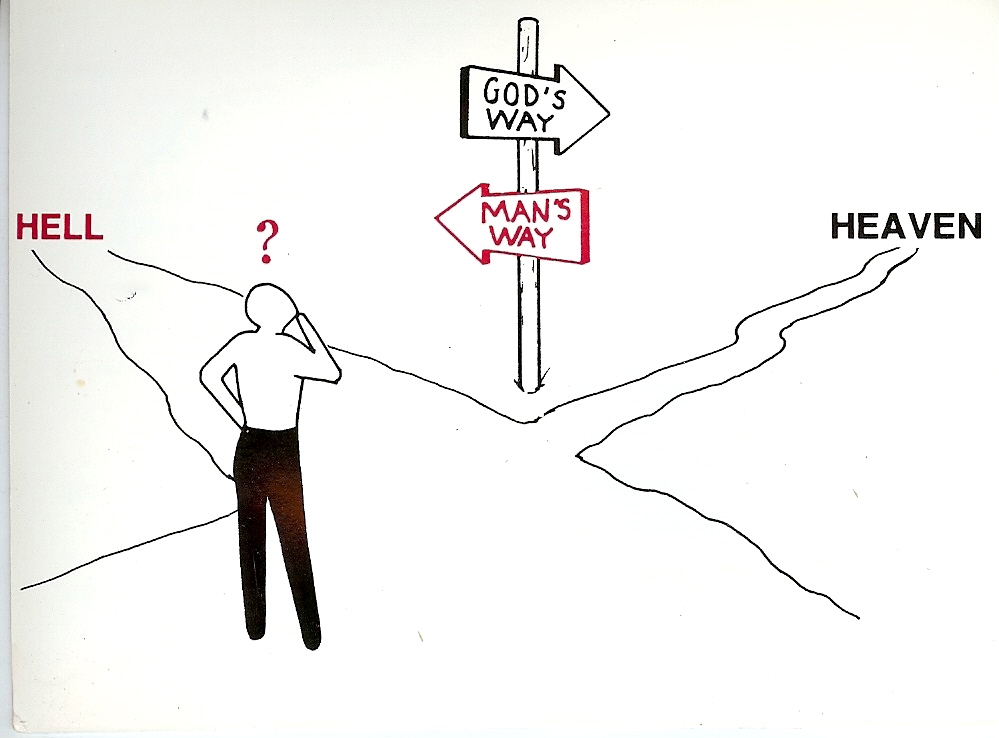 Unrighteousness
Righteousness
How to walk with God 
“Brokenness”
(Part 1)
(Review) 
Humility
Repentance 
Dying to self
Yielding to God
Yielding personal rights
Living in obedience to the Word of God
Clearing of the conscience
Making restitution if necessary
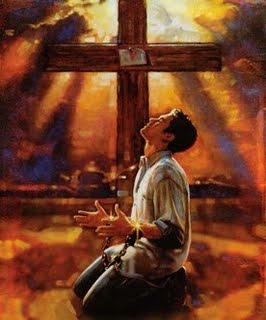 “C” is a bent “I”“yet not I, but Christ…”
Dying to self is not something               we do once for all!
“And he said to them all, If any man will come after me, let him deny himself, and take up his cross daily, and follow me.”
 (Luke 9:23)
“I die daily.” 
(I Cor. 15:31)
How to Walk with God
“The way of fellowship”
(Part 2)
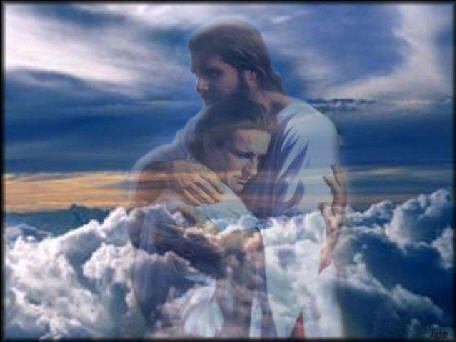 “God is faithful, by whom ye were called unto the fellowship of his Son Jesus Christ our Lord.” 
(I Cor. 1:9)
“If we say that we have fellowship with him, and walk in darkness, we lie, and do not the truth.” (I John 1:6)
“Truly our fellowship is with the Father, and with his 
Son Jesus Christ.”
 (I John 1:3)
“That ye might walk worthy of the Lord unto all pleasing, being fruitful in every good work, and increasing in                     the knowledge of God.” 
(Col 1:10)
The Peace of God“Clear evidence of being in              Fellowship with God”  (Phil. 4:7)
“Be careful for nothing; but in every thing by prayer and supplication with thanksgiving let your
requests be made known unto God.
And the peace of God, which passeth 
all understanding, shall keep your hearts and 
minds through Christ Jesus.” 
(Phil. 4:6-7)
How to Walk with God“Walking on the Road of Holiness”(Part 3)
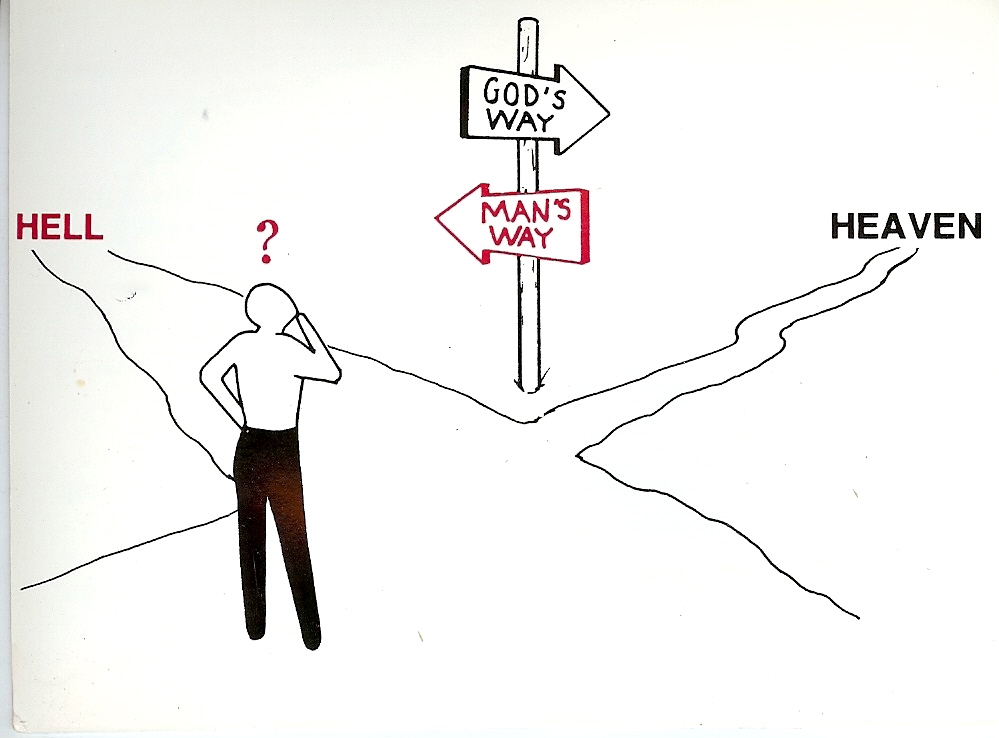 Unrighteousness
Righteousness
Holiness is the Key to Walking with God(I Peter 1:15-16)
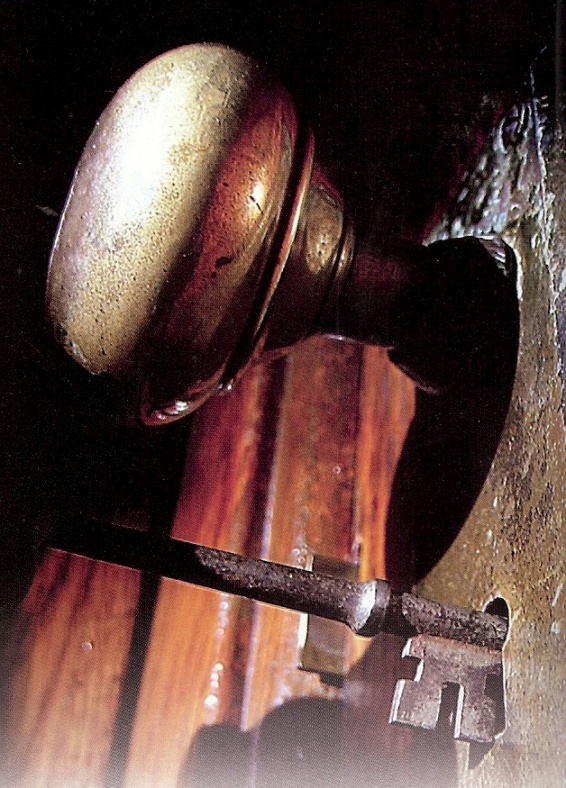 “But as he which hath called you is holy, so be ye holy in                all manner of conversation; Because it is written, Be ye     holy; for I am holy.”
Two Types of Holiness
Positional – “Follow peace with all men, and holiness, without which no man shall see the Lord.” Heb. 12:14
  “And that ye put on the new man, which after God is created in righteousness and true holiness.” - Eph. 4:24 
  “For with the heart man believeth unto righteousness; and with the mouth confession is made unto salvation.” – Rom. 10:10
Personal -  “I beseech you therefore, brethren, by the mercies of God, that ye present your bodies a living sacrifice, holy, acceptable unto God, which is your reasonable service.” Rom. 12:1 
   “For God hath not called us unto uncleanness, but unto holiness.” I Thess. 4:7
   “Neither yield ye your members as instruments of unrighteousness unto sin: but yield yourselves unto God…and your members as instruments of righteousness unto God…Yield your members servants to righteousness unto holiness.” –     Rom. 6:13, 19
Holiness is not Legalism
“Teaching us that, denying ungodliness and worldly lusts, we should live soberly, righteously, and godly, in this present world.” (Titus 2:12)
Legalism is not having high moral standards – “Be ye holy even as I am holy…”
Legalism is not having a desire to live a separated life to the glory of God – “Come out from among them and be ye separate saith the Lord…”
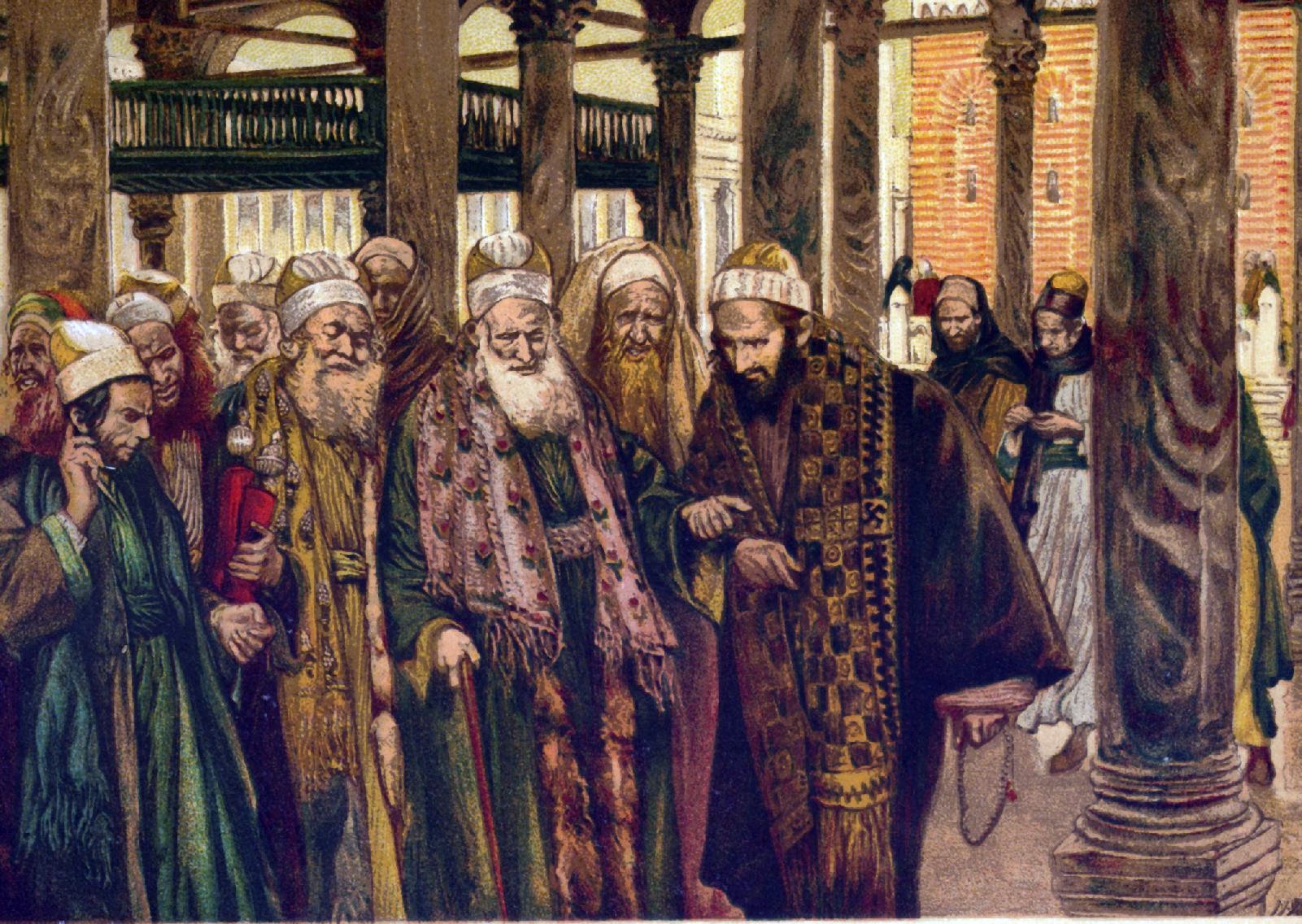 Legalism is trying to merit salvation through good works – Eph. 2:8-10; Titus 3:5 
Legalism is trying to live the Christian life in the energy and power of the flesh – “Having begun in the spirit, are ye now made perfect by the flesh…They that are in the flesh can not please God…” 
   Note: (Matt. 23:3-4; Col. 2:20-23) The only way to “crucify” the flesh is to “walk in the Spirit” – Gal. 5:1-25
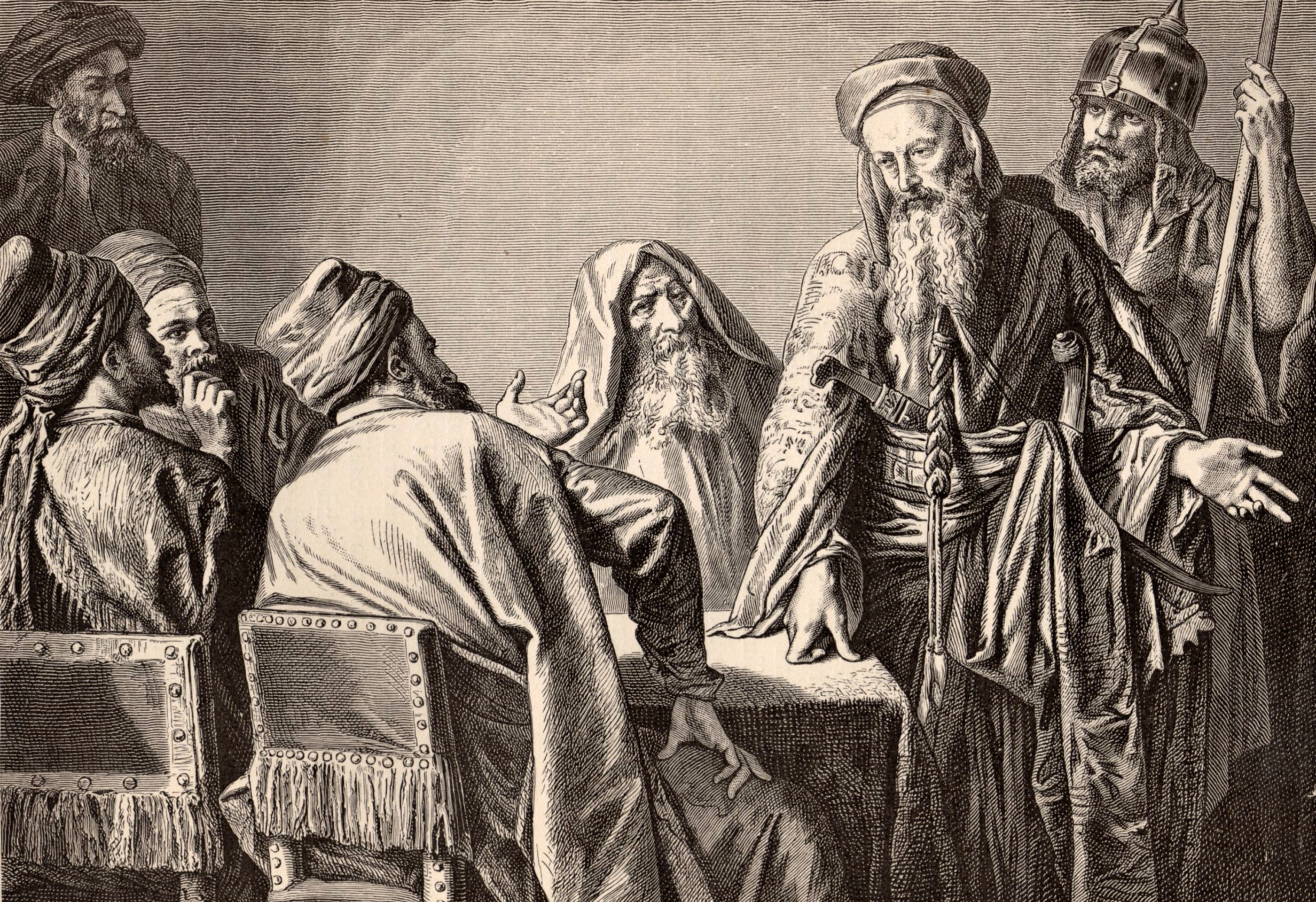 Legalism is becoming judgmental and critical of others who do not have your personal convictions – “Judge not that ye be not judged…Thou art inexcusable, O man, whosoever thou art that judgest: for wherein thou judgest another, thou condemest thyself; for thou that judgest doest the same thing…why beholdest thou the mote that is in thy brothers eye, but considerest not the beam that is in thine own eye? Thou hypocrite, first cast out the beam out of thine own eye…but why dost thou judge thy brother? Or why dost thou set at nought thy brother? For we shall all stand before the judgment seat of Christ…so every one of us shall give an account of himself to God…”
Legalism is trying to force your convictions and standards on others – “And when the Pharisees saw it, they said unto his disciples, why eateth your Master with                                                                           publicans and sinners…                                                        We fast often, but your                                            disciples do not fast…                                                     Thy disciples do that                                            which is not lawful to                                                do upon the Sabbath…                                           This man receives sinners…”
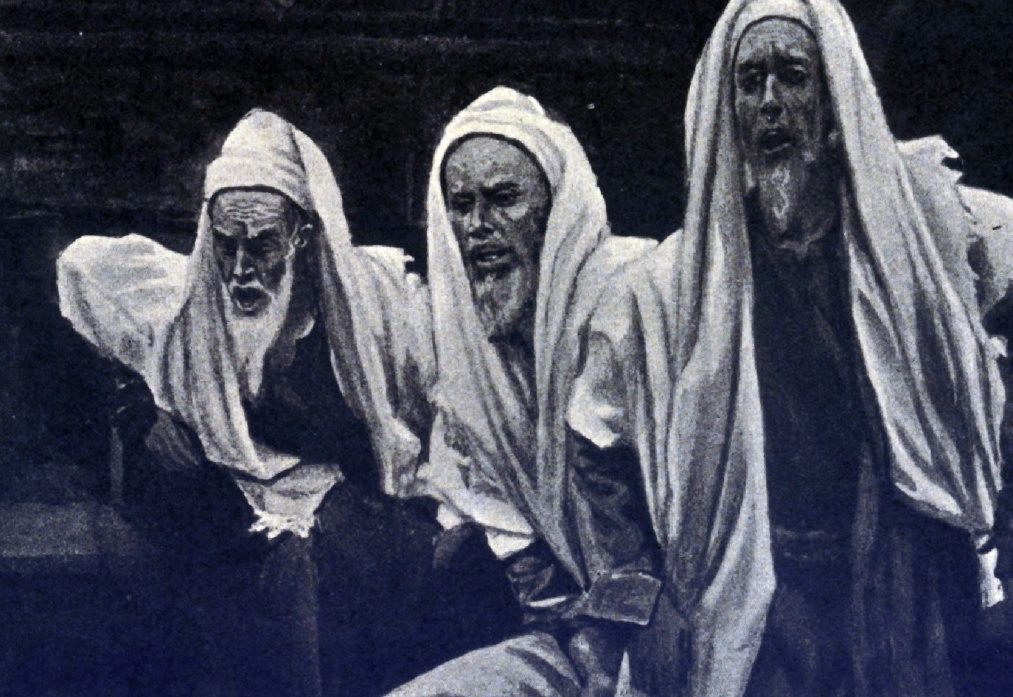 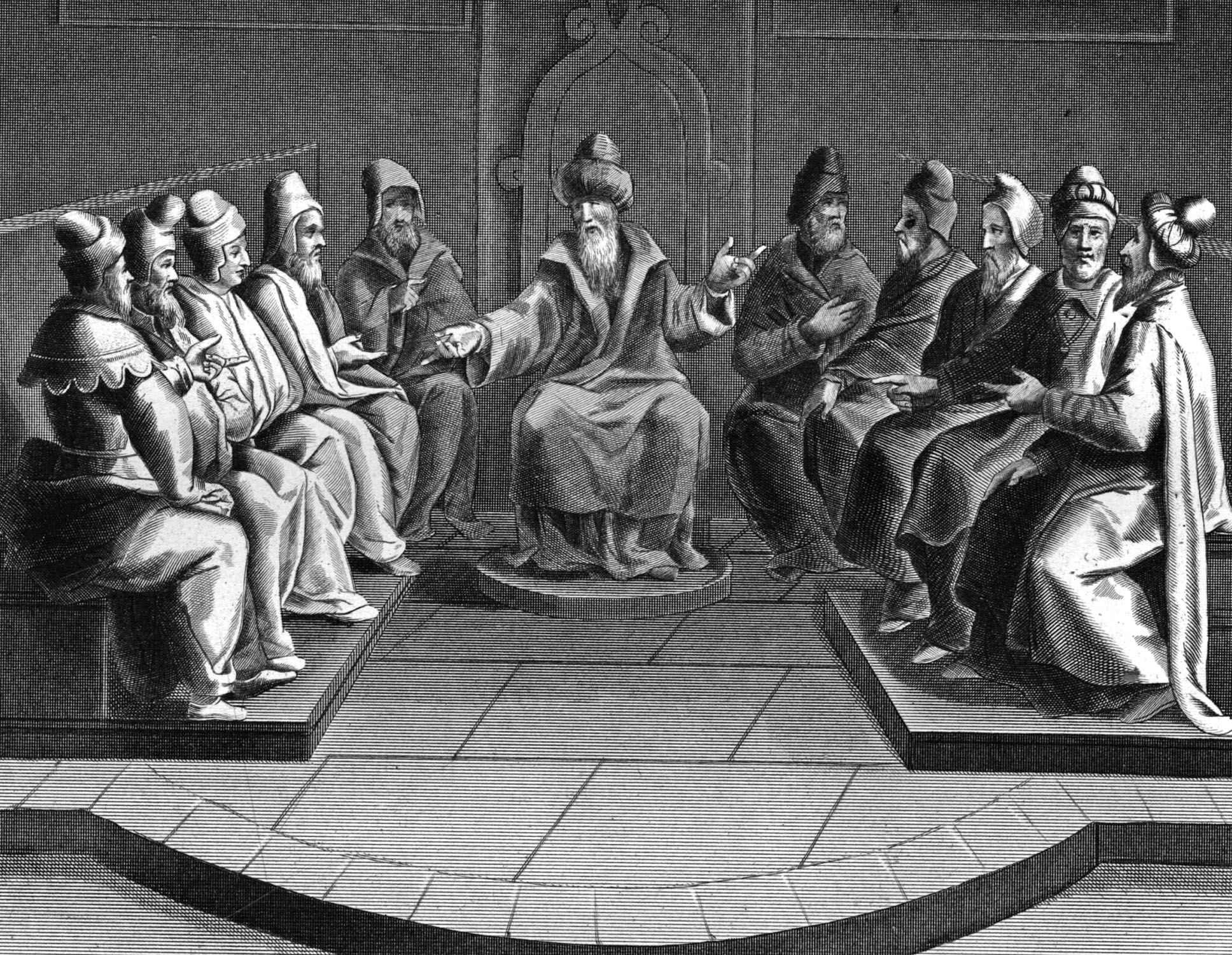 Legalism is being intolerant with those who do not see things the same way you do (rejecting them) – “Restore such a one in meekness, considering thyself…in meekness instructing those that oppose themselves…that they may recover themselves out of the snare of the devil…be patience towards all men…be gentle, apt to teach…with all lowliness and meekness, with long-suffering, forbearing one another in love…”
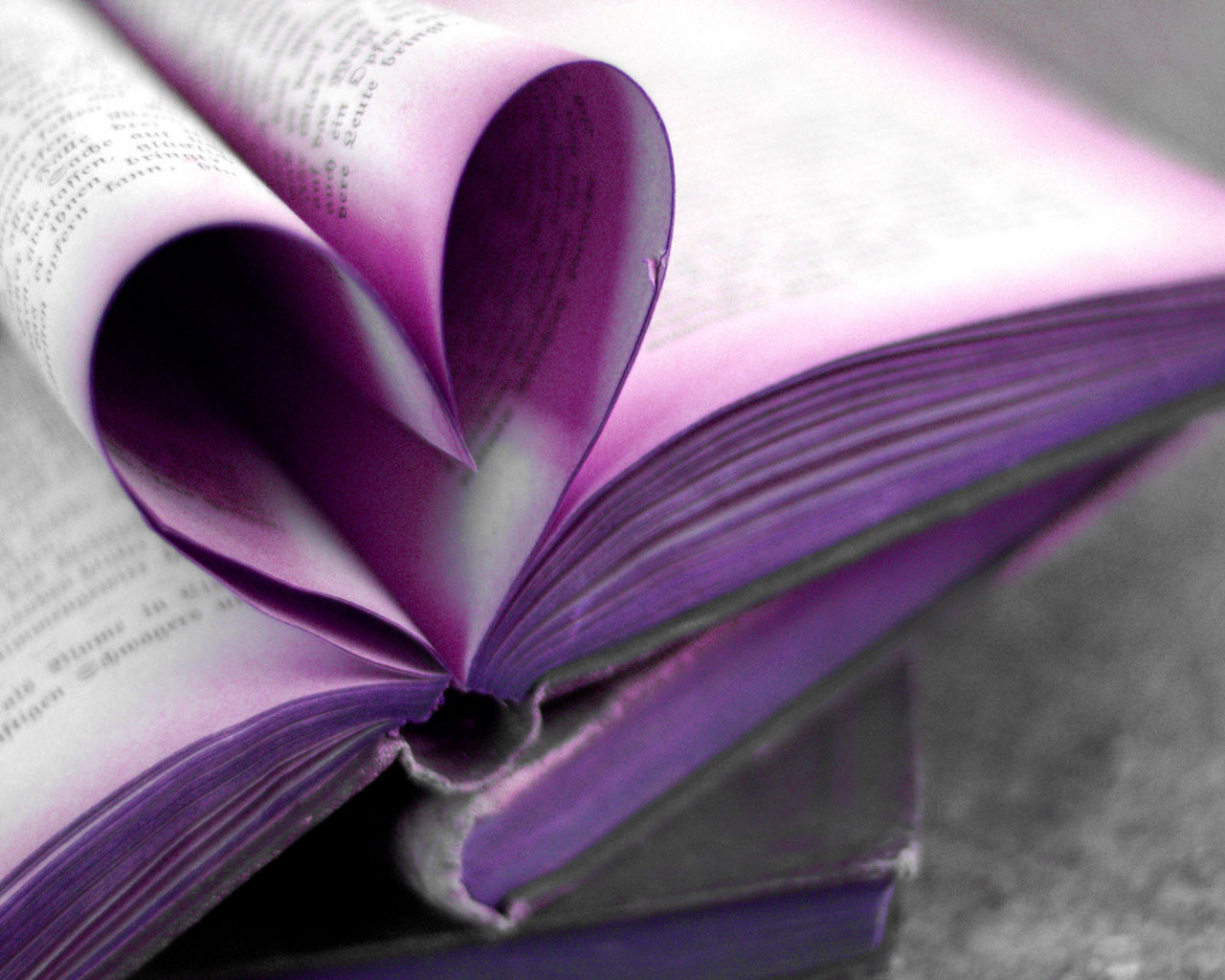 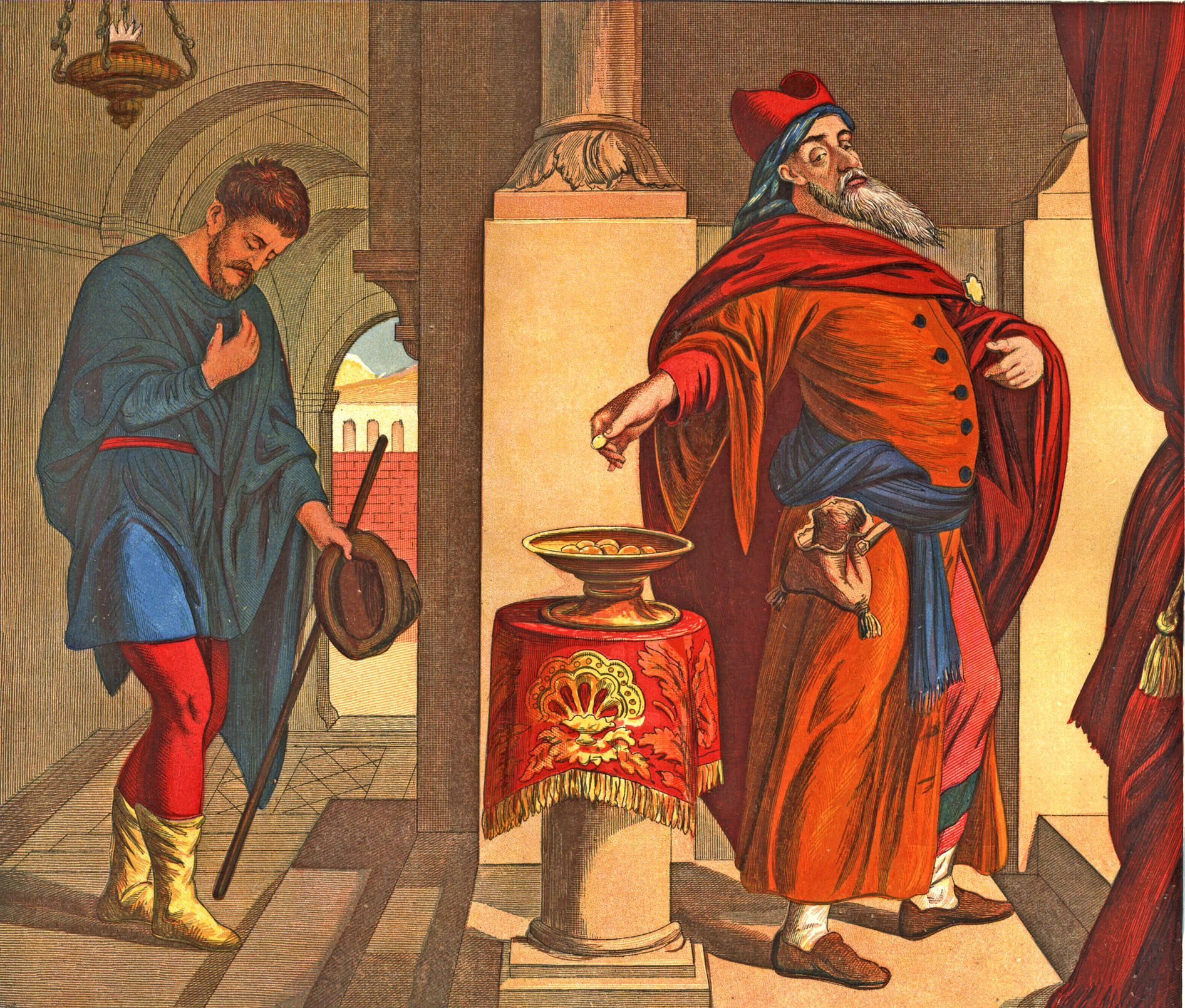 Legalism is focusing on external standards as a measure of true spirituality – Matt. 23:23-28 
Legalism is attempting to merit the favor and blessing of God through personal sacrifice, self-denial, self-discipline and commitment – (see Col. 2:10-3:17)
Legalism is the absence of Biblical love in the exercise of religion – I Cor. 13:1-8 
    Note: Love was what made the early church so dynamic = A person who is “filled with the Spirit” will be loving in all that they do – “fruit of the Spirit is love…but the greatest of these is love…by this shall all men know that ye are my disciples…see how they love one another…”
“Take heed and beware of the leaven of the Pharisees…”    “Ye are they which justify yourselves before men; but God knoweth your hearts…” 
   Note: Jesus said that the Pharisees were – “hypocrites, blind guides, full of iniquity, serpents and vipers, full of all uncleanness,  pride and wickedness, covetous, blasphemers, abomination in the sight of God, under the damnation (wrath) of God, children of hell…”
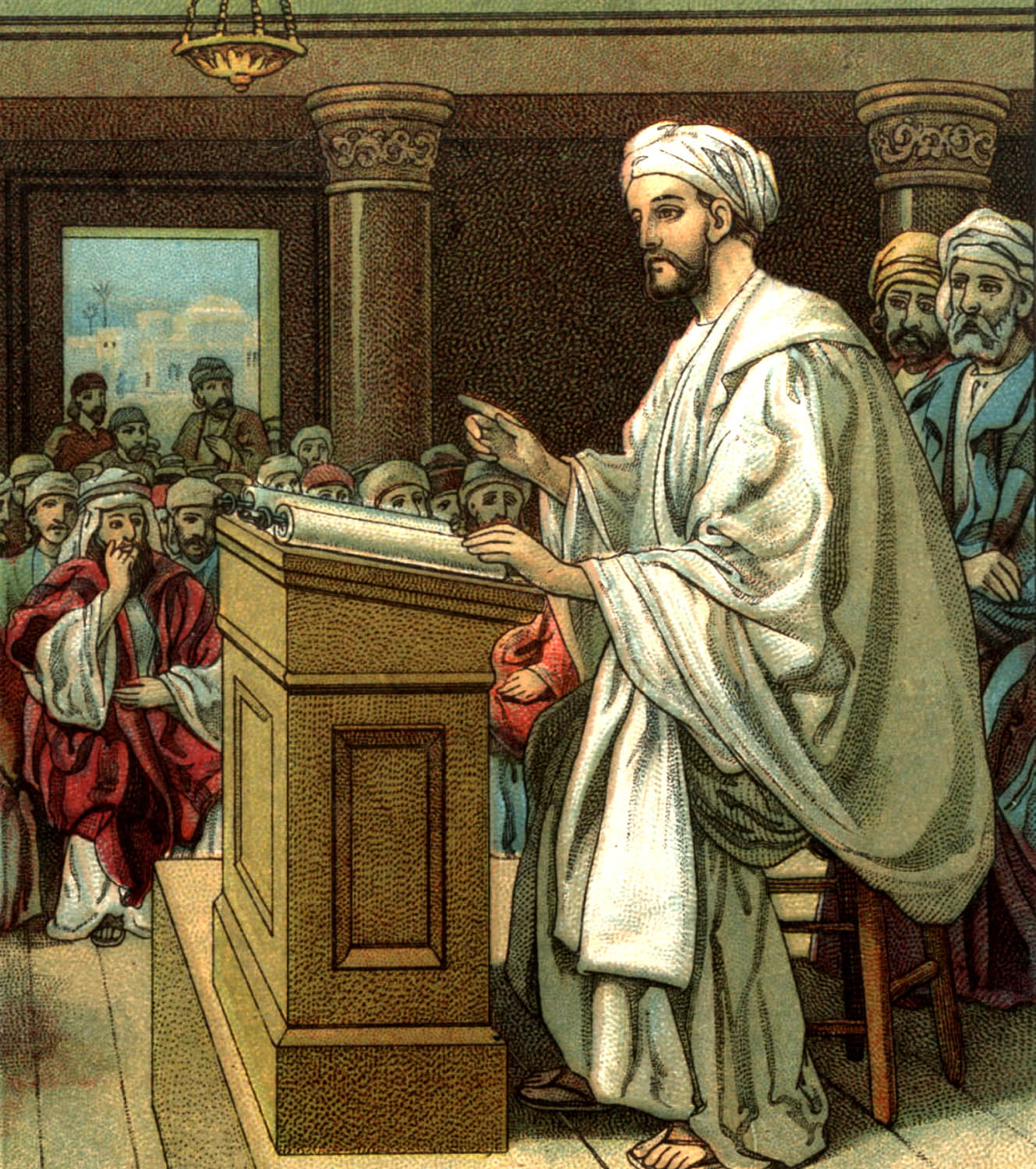 The Utter Simplicity of Living a 
Victorious Christian Life
   “For our rejoicing is this, the testimony of our conscience, that in simplicity and godly sincerity, not with fleshly wisdom, but by the grace of God, we have had our conversation in the world, and more abundantly to you-ward.” – II Cor. 1:12
   “But I fear, lest by any means, as the serpent beguiled Eve through his subtilty, so your minds should be corrupted from the simplicity that is in Christ.” – II Cor. 11:3
Walking with God is not complicated.
Walking with God does not require hours of personal study.
It is not necessary to read great volumes on the subject of walking with God.
There are no mysterious theologies that need to be understood in order to walk with God.
There are no secrets that need to be uncovered to walk with God.
There is but 1# simple truth –
“Get on the highway of holiness.” 
(Isa. 35:8)
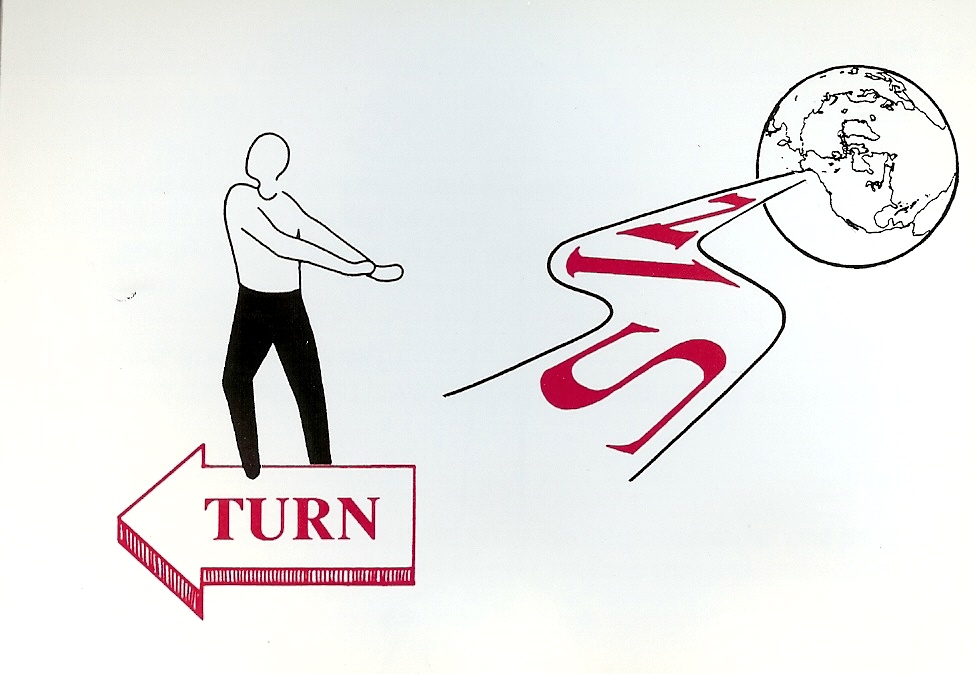 Holiness
“And an highway shall be there, and a way, and it shall be called The way of holiness; the unclean shall not pass over it.”
“The unclean shall not pass over it.”
“Be ye not unequally yoked together with unbelievers: for what fellowship hath righteousness with unrighteousness? and what communion hath light with darkness? And what concord hath Christ with Belial? or what part hath he that believeth with an infidel? And what agreement hath the temple of God with idols? for ye are the temple of the living God; as God hath said, I will dwell in them, and walk in them; and I will be their God, and they shall be my people.”
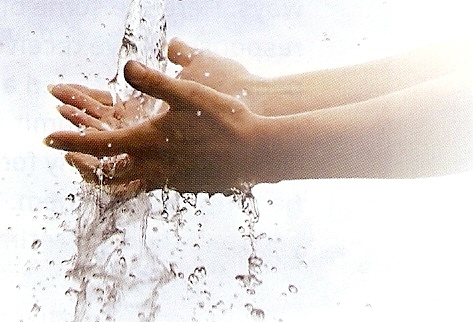 “Wherefore come out from among them, and be ye separate, saith the Lord, and touch not the unclean thing; and I will receive you, And will be a Father unto you, and ye shall be my sons and daughters, saith the Lord Almighty. Having therefore these promises, dearly beloved, let us cleanse ourselves from all filthiness of the flesh and spirit, perfecting holiness in the fear of God.” – II Cor. 6:14-7:1
“Wash me throughly from mine iniquity, and cleanse me from my sin.”- Ps. 51:2 
    “Draw nigh to God, and he will draw nigh to you. Cleanse your hands, ye sinners; and purify your hearts, ye double minded.” – Jam. 4:8 
    “And I will cleanse them from all their iniquity, whereby they have sinned against me; and I will pardon all their iniquities, whereby they have sinned, and whereby they have transgressed against me.” – Jer. 33:8 
    “If we confess our sins, he is faithful and just to forgive us our sins, and to cleanse us from all unrighteousness.” - I John 1:9
How not to Deal with Personal Sin
Minimize
Deny
Blame
Excuse
Justify
Ignore
Condone
Compare
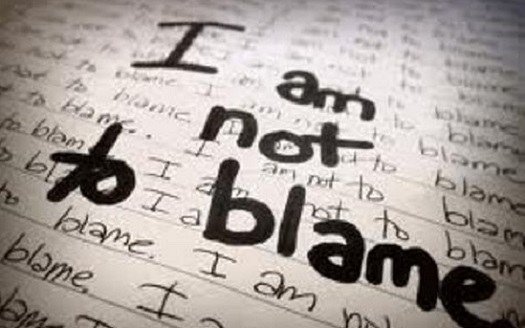 How to Have a Heart for God(I Sam. 13:14)
A Hunger for Fellowship with God – Matt. 5:6
Walk in the light, not in darkness – I John 1:1-9
When anything reproves us (light) we need to repent –  II Cor. 7:10
Walk in obedience – Deut. 27:10
Deal with personal sin (confession) –                   Prov. 28:13-14
Drop off the mask – Phil. 1:10
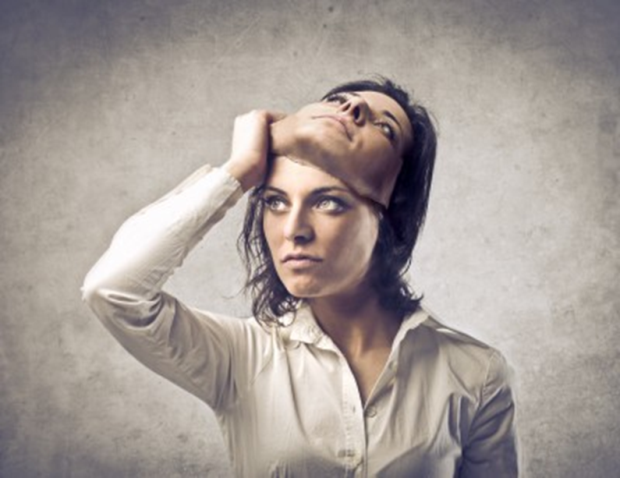 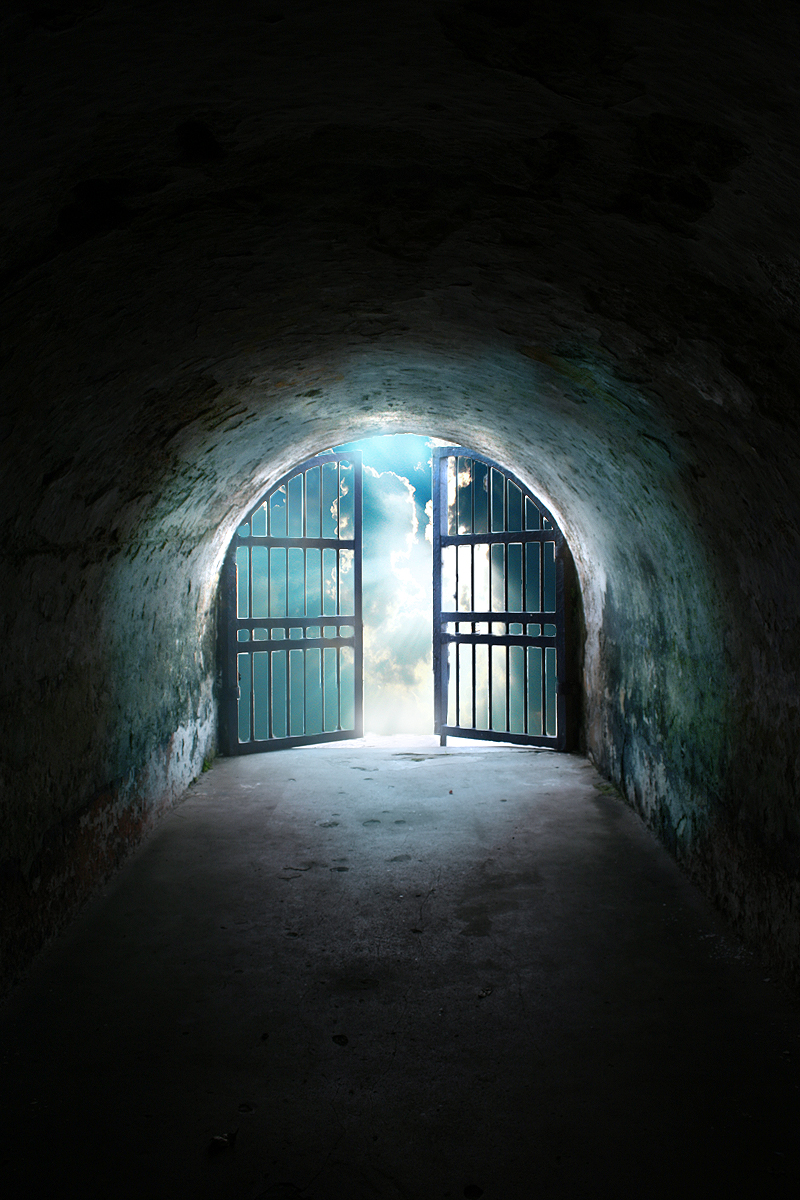 The Door of the Broken Ones(Galatians 2:20) “Not I but Christ…”
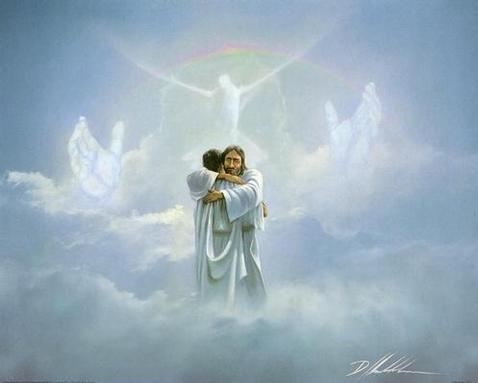 Tender
 Sensitive
Humble
Repent
Submissive 
Yielded
Sacrificial
Serving
Obedient
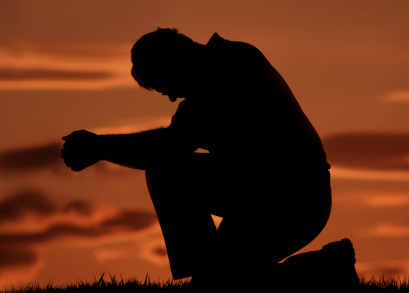 “For I know the thoughts that I think toward you, saith the LORD, thoughts of peace, and not of evil, to give you an expected end. Then shall ye call upon me, and ye shall go and pray unto me, and I will hearken unto you. And ye shall seek me, and find me, when ye shall search for me with all your heart. And I will be found of you, saith the LORD.” (Jer. 29:11-14)
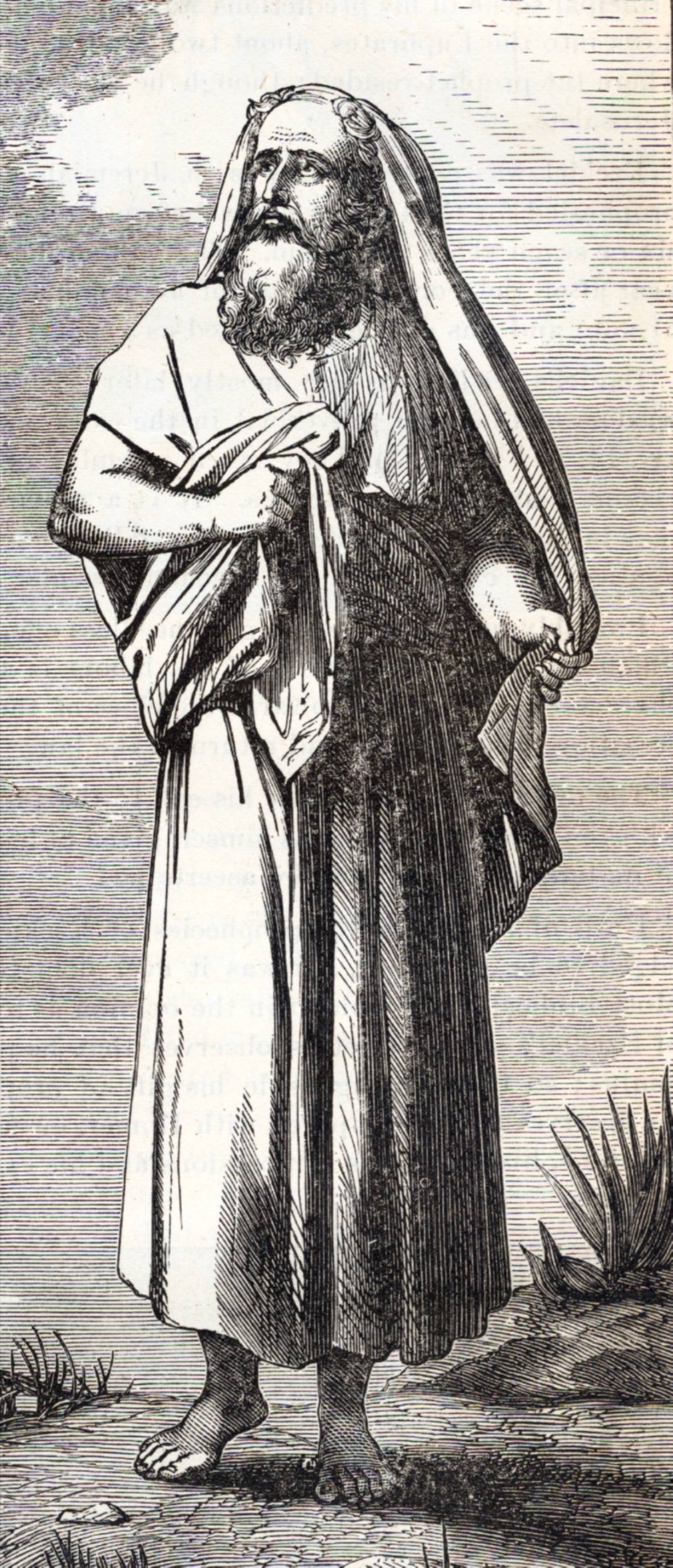 Resisting  the Temptation to get off the Road of Holiness(James 1:12; James 4:7)
Envy
Jealousy
Anger
Bitterness
Resentment
Fear
Worry
Sensitivity
Self-pity
Greed
Immorality
Power and control
Indulgence
Self-promotion
Pleasure
Discouragement
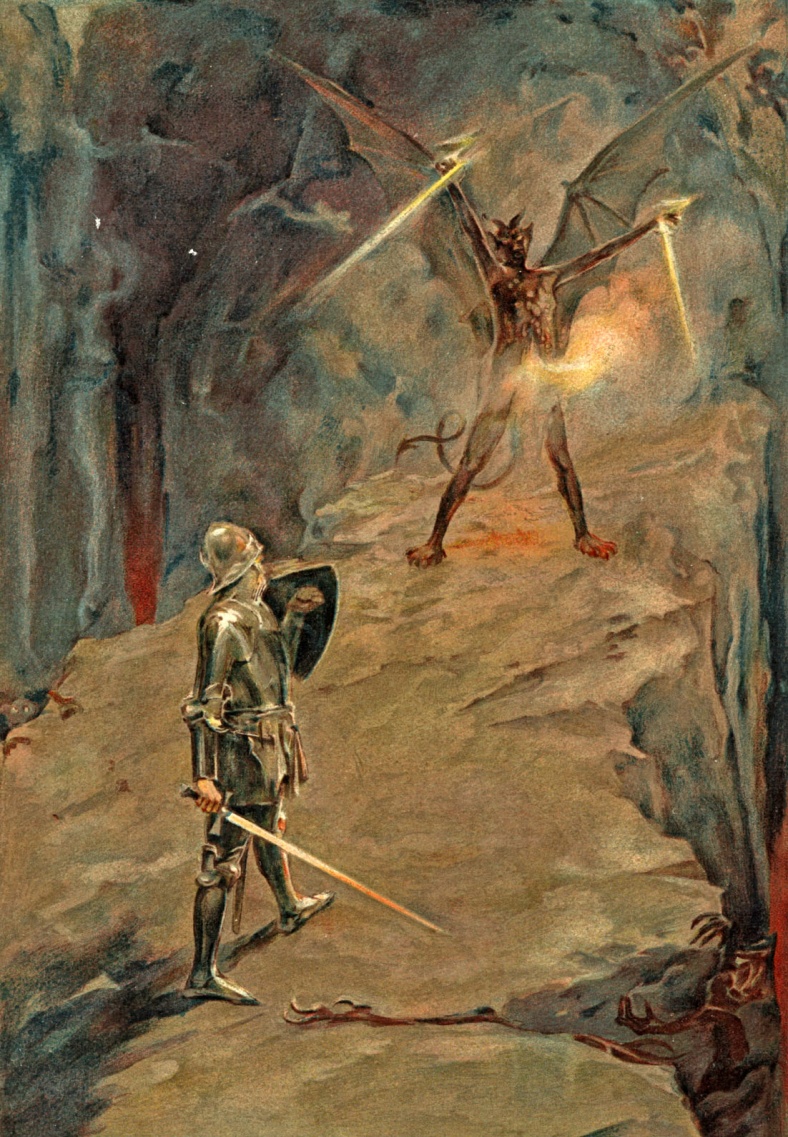 Competing Loves
Love of self
Love of pleasure
Love of money
Love of the world
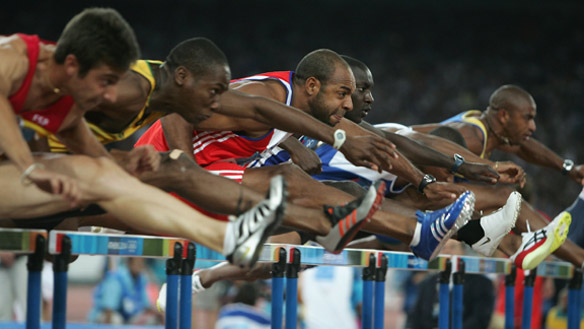 “Wherefore seeing we also are compassed about with so great a cloud of witnesses, let us lay aside every weight, and the sin which doth so easily beset us, and let us run with patience the race that is      set before us.” - Heb 12:1  
   “Ye did run well; who did hinder you that ye should not obey the truth.” - Gal. 5:7
Walking with God is Simply  the Great Truth of Sanctification
“Furthermore then we beseech you, brethren, and exhort you by the Lord Jesus, that as ye have received of us how ye ought to walk and to please God, so ye would abound more and more. For ye know what commandments we gave you by the Lord Jesus. For this is the will of God, even your sanctification, that ye should abstain from fornication: That every one of you should know how to possess his vessel in sanctification and honour; Not in the lust of concupiscence, even as the Gentiles which know not God…For God hath not called us unto uncleanness, but unto holiness.” ( I Thess. 4:1-7)
Never Forget that there are Others Walking on the Road of Holiness
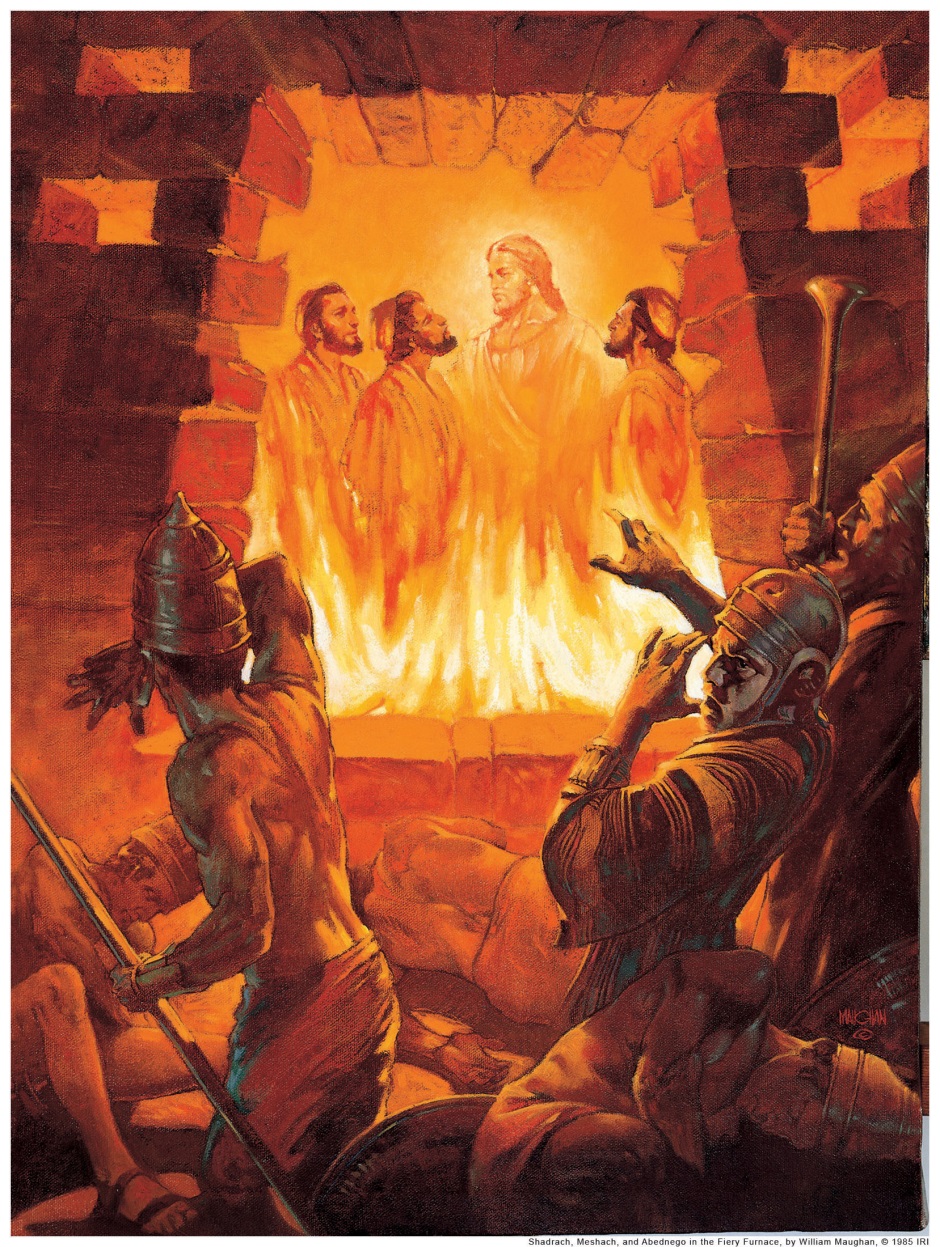 I Peter 5:6-11
Phil. 3:7-21
II Tim. 2:19-22
I John 1:3-7
Acts 2:42
Phil. 1:15
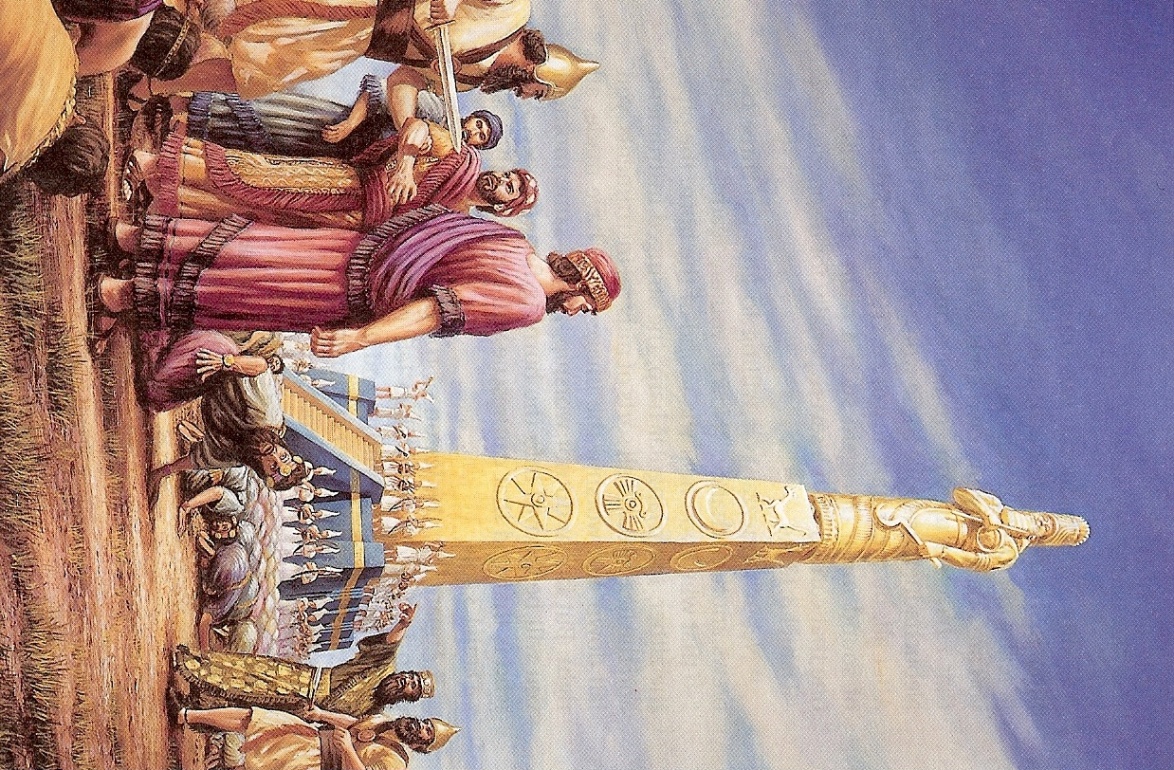